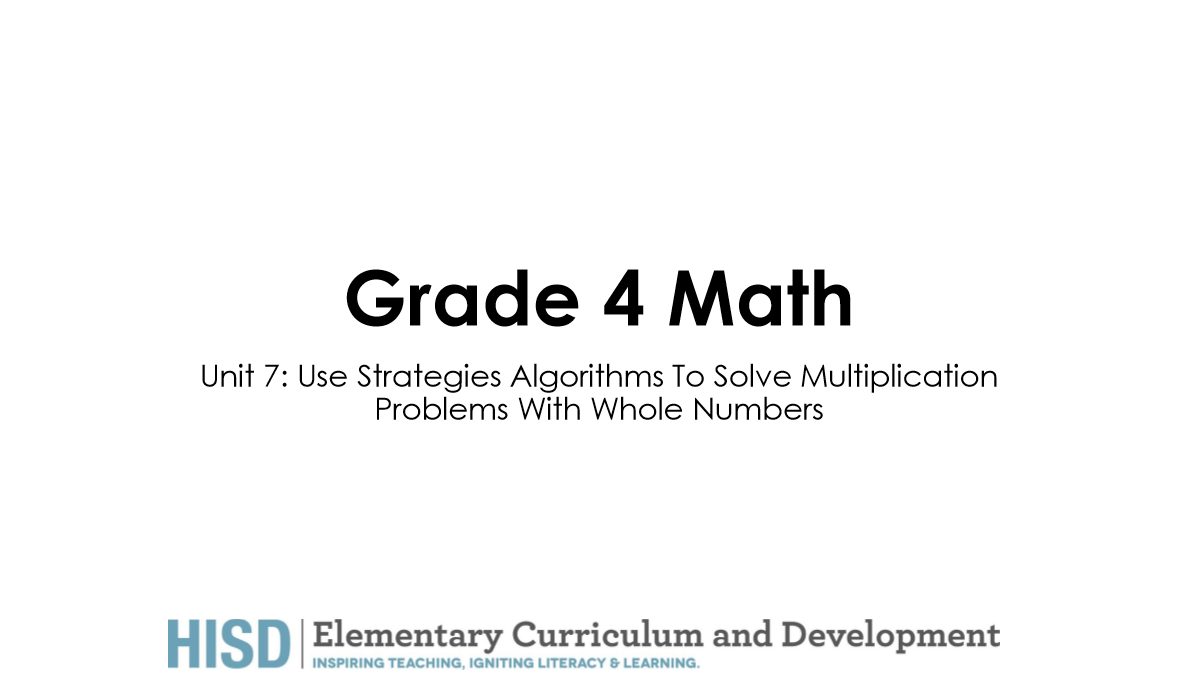 简单又好算的数字
被除数
除数
商
四舍五入
余数